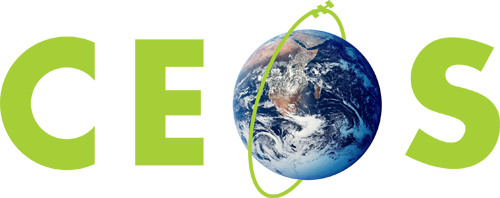 Committee on Earth Observation Satellites
Moderate Resolution Sensor Interoperability: Overview & Framework
LSI-VC-4
Session 3: Item 9
Frascati, Italy
6 September 2017
Moderate Resolution Sensor Interoperability (MRI) Initiative
This initiative addresses the CEOS strategic objective to encourage complementarity and comparability among the increasing number of Earth observing systems in the moderate resolution class for both optical and SAR sensors and the data received from them.
2017 Deliverables
A framework paper for moderate (10-100m) resolution interoperability provides a living document for the creation and use of multi-sensor data streams.
The Harmonized Landsat Sentinel-2 (HLS) case study identifies and summarizes lessons learned through the production of the HLS data product.
The Vegetation dynamics monitoring with HLS data explores the relationship between spatial resolution, temporal resolution and vegetation type.
The MRI Survey searches for examples of multi-sensor analysis throughout the user community
MRI Framework Current and Future Outcomes
Promote changes to operational products or post processing methodologies to create interoperable ARD products 
For example, radiometric cross calibration to standard references, and acceptance of compatible geographic reference grid, DEMs and atmospheric models – typically reduces uncertainty
Identify good practices to accommodate differences among products
For example, spatial resampling to the same pixel-size and to remove residual misregistration and spectral band adjustment for different spectral response curves – typically increases uncertainty
Understand uncertainties 
Producer uncertainties associated with geometry, radiometry, illumination and view angle, atmosphere, etc.
User uncertainty requirements for monitoring application specific change 
Provide user guidance
Lessons learned and good practices
MRI Framework Components
MRI components complement CARD4L and describe issues and solutions with for multi-sensor data sets.
General Metadata provided at the scene or product level describe data characteristics
Reference grid accuracy; geometric accuracy; spectral bands; spectral response curves, radiometric accuracy, revisit time and lifetime; field of view; and mean local time
Per-Pixel Metadata support data filters and corrections
Clouds; cloud shadow; land/water mask; snow and ice masks; DEM; terrain shadow mask; illumination and viewing geometry; data quality
Measurements and corrections applied using metadata and data models
Measurements; measurement normalization; aerosol, water vapor and ozone corrections; SBAF corrections
Geolocation and corrections for image to image registration
Geometric corrections; resampling
MRI Case Studies - 2017
The Harmonized Landsat 8 Sentinel-2 case study demonstrates the creation of an interoperable product
Atmospheric model correction
Measurement normalization correction
Band difference correction
Geometric correction
Resample to 30-m pixel size after radiometric corrections applied
Vegetation dynamics monitoring with HLS data identifies and summarizes lessons learned through the use of the HLS product.
Revisit time – MODIS - daily, HLS - 5-day, Sentinel-2 A&B
Spatial Resolution – 1km, 30m, 10/20/60m
Vegetation type– different crops and natural vegetation
MRI Survey
The MRI Survey provides the user community an opportunity to contribute lessons learned and good practices.
Preliminary example with only five respondents
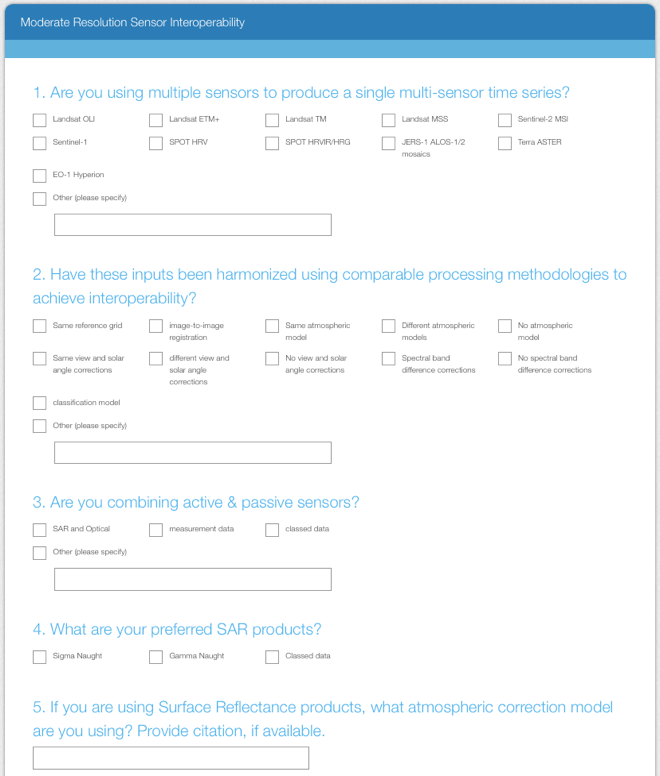 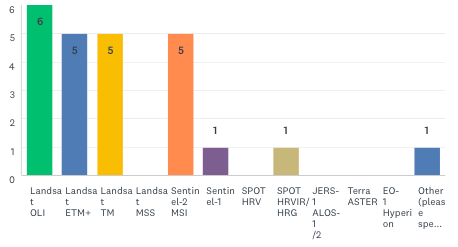 Q1
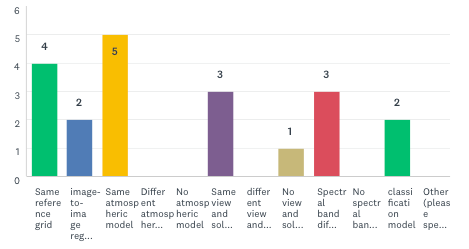 Q2
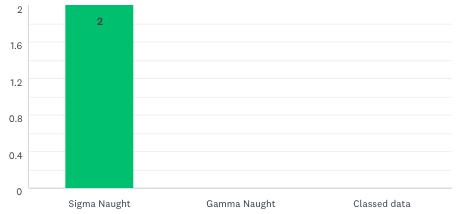 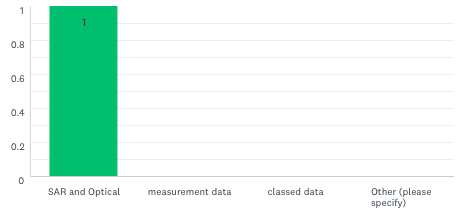 Q3
Q4
Q5: 4 responses
MRI Survey
The MRI Survey was distributed initially to the LSI-VC, MRI, SDCG and GEOGLAM teams.
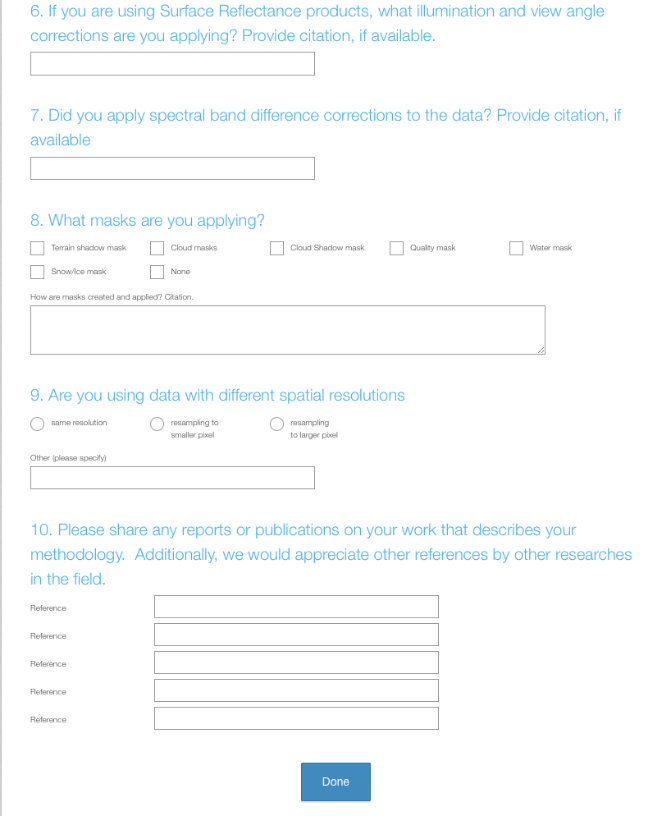 Q6: 4 responses
Q7: 4 responses
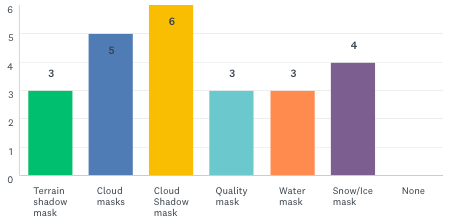 Q8
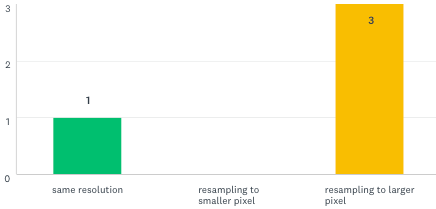 Q9
Q10: 1 response
MRI Early Recommendations
Investigate and adopt OGC/ISO general and per-pixel metadata standards
Adopt common global reference grid and achieve on order of 1/3 pixel image-to-image registration
When possible, implement the same 
Illumination and viewing angle correction and
Atmospheric correction
Quantify and document residual differences
Approach 7% uncertainty for surface reflectance
Approach 5% relative uncertainty for band difference corrected products
Work with user community to quantify and understand user uncertainty requirements
Coordinate between producer and user communities to provide good practices for producing merged products
The MRI Team
Co-leads



Team members
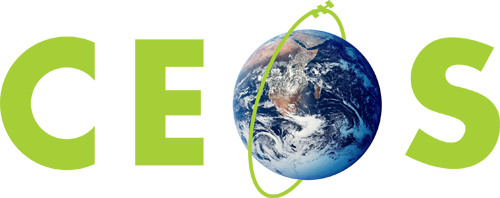 Committee on Earth Observation Satellites
Moderate Resolution Sensor Interoperability: Way Forward
LSI-VC-3
Session 3: Item 12
Frascati, Italy
6 September 2017
MRI Way Forward - 2018
Recommend MRI organizational structure for 2018
Continue as Chair Initiative
Continue as LSI-VC activity
Other?
Do not continue
Changes to MRI going forward?
MRI Framework and Survey
Framework – living document
Product recommendations to CEOS agencies to maximize interoperability 
Provide user community guidance for implementing and using multi-sensor data streams
Work with user community to understand user uncertainty requirements
Move beyond focus on Surface Reflectance products to included higher level products and SAR products
Survey - continue?
Engage user communities
Embed in LSI-VC website
MRI Case Studies and Synergy with FDA and CARD4L
Data Access Case Studies - FDA
The HLS data product will migrate to Amazon Web Services to provide easier access
The CEOS System Engineering Office in coordination with CEOS agencies will continue to evolve tools for building and using data cubes
CARD4L standards and Future Data Architectures will continue to evolve to support user communities
User Case Studies – GFOI & GEOGLAM
Coordinate the selection of user case studies through coordination with GFOI, GEOGLAM and other user communities.
Time lines
Kickoff telecon on the 2-3 March 2017
Presentation of framework for endorsement at LSI-VC-3 on 20 March 2017
Presentation of work plan with emphasis on metadata at WGISS in April 2017
Presentation of work plan at SIT-32 in April 2017
Presentation of work plan with emphasis on data at WGCV in May 2017
Presentation of 2017 results at LSI-VC-4 in September 2017
Presentation at SIT TW in September 2017
Incorporate feedback with recommendations for CEOS Plenary
Presentation at CEOS Plenary in October 2017
Seek endorsement
Background Slides
MRI Framework: General Metadata
Adopt common OGC or ISO metadata standard
MRI Framework: Per Pixel Metadata
MRI Framework: Data Measurements
MRI Framework: Geolocation
Multi-sensor implementations
Cooperation among agencies is needed to support interoperability through the continued evolution of Analysis Ready Data.
Adopt standards
OGC/ISO metadata standards
Reference grids and DEMs
Illumination, viewing and atmospheric models
Common general and per pixel metadata
Understand impact of inherent differences
Pixels sizes
Spectral band differences
Spectral band availability
Revisit time
Multi-sensor data set implementations can complement, densify and extend single sensor data sets to meet global forest monitoring requirements.